تكملة امراض الباقلاء 
2- الصدأ 
يعتبر  ثاني مرض في الأهمية الاقتصادية خاصة إذا كانت الإصابة مبكرة في الموسم
الأعراض
تظهر الإصابة علي شكل بثرات مستديرة منفردة أو حول بثرة وسطية لونها بني محمر ، وتكون البثرات علي كل من سطحي الورقة والأعناق وخاصة القريبة من سطح التربة.
في الأصناف الحساسة تكون الإصابة شديدة ، قد تغطي معظم الأوراق التي تجف وتسقط قبل اكتمال نموها ، وفي آخر الموسم تتكون بثرات سوداء تحتوي علي الجراثيم التيليتية للفطر المسبب للمرض .
المقاومة المتكاملة
يفضل زراعة أصناف مقاومة ، وإذا حدثت الإصابة في نهاية الموسم فلا تكون مؤثرة علي المحصول من الناحية الاقتصادية ، ومن الأصناف المقاومة جيزة 461 وجيزة 643 وجيزة 716.
مع بداية ظهور الإصابة يتم الرش بمبيد بلانتافاكس 20%  بمعدل 350سم3 / 100 لتر ماء ، أو بايكور 300 بمعدل 75سم3 / 100 لتر ماء.
- البياض الزغبي
يتوقف انتشار المرض علي العوامل الجوية الملائمة من درجة حرارة ورطوبة نسبية
الأعراض
تظهر الإصابة علي شكل مساحات غير منتظمة - كبيرة لونها أخضر باهت مصفر علي السطح العلوي للأوراق ، ويقابلها علي السطح السفلي للورقة زغب فطري - رمادي اللون - قطني المظهر عبارة عن جراثيم الفطر ، ويتحول الجزء المصاب إلي اللون البني الغامق مما يؤدي إلي موتها ، وفي بعض الحالات تعم الإصابة كافة الأوراق والأفرع العليا وتموت
المقاومة
في حالة الاصابة الشديدة يمكن الرش بمبيد متخصص مثل الريدوميل م.ز 58% بمعدل 250جم / 100 لتر ماء
أما في حالة الإصابة البسيطة يمكن تبادل الرش مع الدياثين م 45
ثانيا: أمراض المجموع الجذري
أعفان الجذور والذبول
تتسبب هذه الأمراض عن مجموعة فطريات كامنة في التربة ، وتعتبر من الأمراض الواسعة الانتشار ، وقد تحدث الإصابة مبكرة فتؤدي إلي تعفن البذور وموت البادرات قبل وبعد الإنبات ، وتظهر الإصابة علي هيئة اختناق متميز علي الساق عند منطقة التاج ، وقد تتقزم النباتات المصابة ويسهل خلعها من التربة وذلك نتيجة لتعفن الجذور ، ويظهر علي الجذور عفن أسود قد يمتد داخل الأنسجة ، وتكون هذه الأعراض مصاحبة لاصفرار الأوراق ويتحول لونها إلي البني وتجف حوافها ، وقد تموت.

وقد تتلون الأنسجة الخشبية في النباتات الذابلة بلون بني محمر عند عمل قطاع طولي في النبات الذابل مع اصفرار الأوراق أيضاً ، وهذا التلون هو أهم أعراض الذبول .

الفطريات المسببة لأعفان الجذور والذبول متوطنة في التربة ويمكن بقائها حية لمدة طويلة في وجود الرطوبة الأرضية ، وقد تنتقل عن طريق حبيبات التربة ومياه الري والرياح أو مع بقايا النباتات المصابة وأيضا مع البذور المصابة .
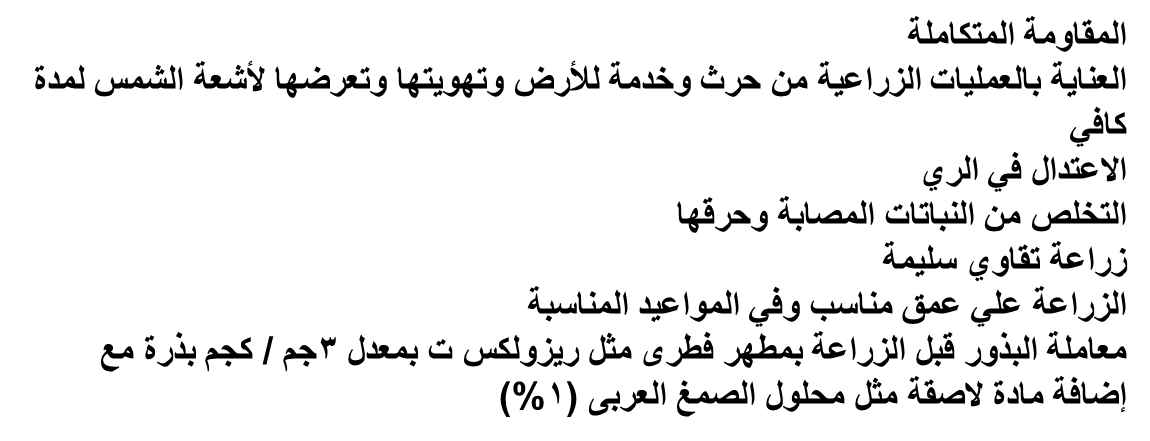 الأمراض الفيروسية
يصاب المحصول بالعديد من الأمراض الفيروسية التي تسبب نقصاً في المحصول بنسبة تتراوح ما بين [ 5 -20% ] ومن أهم هذه الفيروسات
فيروس تبرقش الفول البلدي
فيروس التفاف أوراق البسلة
فيروس ذبول الفول
فيروس الموزايك الأصفر للفاصوليا
فيروس الموزايك الحقيقي
فيروس تبقع الفول البلدي
أعراض الإصابة
تسبب هذه الفيروسات تبرقش الأوراق الحديثة ، وتظهر الأعراض في مناطق صفراء متبادلة مع مناطق خضراء مع ظهور تقزم النباتات والتفاف أوراقها ، والبعض من هذه الفيروسات يسبب جفاف وصلابة للنباتات ، ومن المعروف أن هذه الفيروسات تنقل عن طريق الطرق الميكانيكية بواسطة العمليات الزراعية ، والبعض منها ينتقل بواسطة الحشرات الماصة مثل المن والقليل منها ينتقل عن طريق بذور الباقلاء
طرق الوقاية
لايوجد علاج للإصابات الفيروسية ولكن تتخذ بعض الطرق الوقائية للحد من الإصابة منها
زراعة الأصناف الموصي بها
الزراعة فى المواعيد الموصى بها
الاهتمام بمكافحة الحشرات الناقلة للأمراض الفيروسة مثل حشرة المن وذلك عن طريق الرش بالمبيدات الموصى بها مرتين فى طور البادرة [ فى عمر 15 يوماً وعمر30 يوماً من الزراعة ] وبعد ذلك يتم المقاومة فى البؤر المصابة فقط حسب التوصيات
تقليع النباتات التى تظهرعليها أعراض الإصابة الفيروسية والتخلص منها بالحرق خارج الحقل وذلك خلال موسم النمو
تحضير الارض للزراعة 
تحرث الارض في الزراعة الاروائية حراثتين متعامدتين بالمحراث لتكسير الكتل الترابية ثم تنعم الارض بواسطة الاقراص او الخرماشة وتعدل الارض بواسطة التختة المحلية ( الحادلة ) , او باستعمال الة التسوية الميكانيكية  ( الاندبلين ) وتزرع البذور بالطرق التالية : 
1- على مروز المسافة بين مرز واخر 70 سم  اوعلى خطوط تبعد عن بعضها 45- 60 سم وباستعمال الباذرات الميكانيكية والايدي العاملة .  كما يمكن زراعتها نثرا , او يمكن استخدام الزراعة الديمية .